MINISTRY OF FORESTRY AND 
WATER AFFAIRS
WATER RESOURCES MANAGEMENT
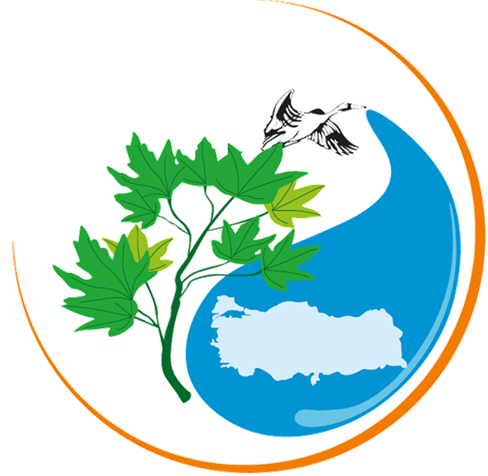 Özge Hande SAHTİYANCI ÖZDEMİR
COP 12
21/10/2015
1
CONTEXT
INTRODUCTION
EUROPEAN UNION HARMONIZATION PROCESS
LEGISLATION STUDIES
ADMINISTRATIVE STRUCTURE
IMPLEMENTATION PROCESS
2
WATER SUPPLY
In the world;
1,4 billion people are lack of sufficient drinking water 
2,3 billion people lack of acceessing to safe water
2,4 billion people are lack of wastewater treatment service
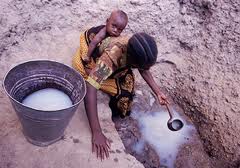 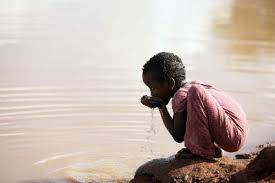 3
ENVIRONMENT CHAPTER
NEGOTIATION PERIOD
In 21 December 2009, ‘27 Numbered Environment Chapter’ is officially opened to negotiation at ‘Intergovernmental Accession Conference’ which held in Brussels.
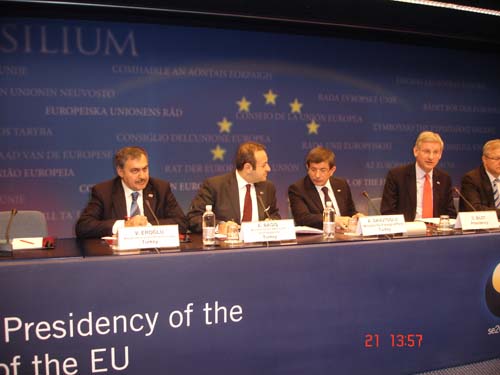 4
ENVIRONMENT CHAPTER CLOSING BENCHMARK
Harmonization of Water Framework Directive, Preparation of River Basin Management Plans
Most of the legislations which are prepared in water sector, especially Water Law, are harmonized with EU acquis.
5
6
WATER RELATED INSTITUTIONS IN TURKEY
Ministry of Forestry and Water Affairs
Ministry of Foreign Affairs
Ministry of Development
Ministry of Health
Ministry of Food, Agriculture and Livestock
Ministry of Science, Industry and Technology
Ministry of Culture and Tourism
Ministry of Transport, Maritime Affairs and Communication 
Ministry of Energy and Natural Resources
Ministry of Environment and Urbanization
Irrigation Unions and Cooperatives
Universities,
Non-Governmental Organizations
Ministry of Interior
Municipalities
7
PROVINCIAL WATER MANAGEMENT COORDINATION COMMITTEE
(In the province)
BASIN MANAGEMENT CENTRAL COMMITTEE
(Ankara)
BASIN MANAGEMENT COMMITTEE
(In the basin)
ORGANIZATION ACCORDING TO COMMINIQUE 
ON ESTABLISHMENT, DUTIES, 
WORKING PROCEDURES AND PRINCIPLES 
OF BASIN MANAGEMENT COMMITTEES
WATER MANAGEMENT COORDINATION COUNCIL
(Ankara)
8
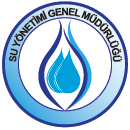 WATER MANAGEMENT COORDINATION COUNCIL
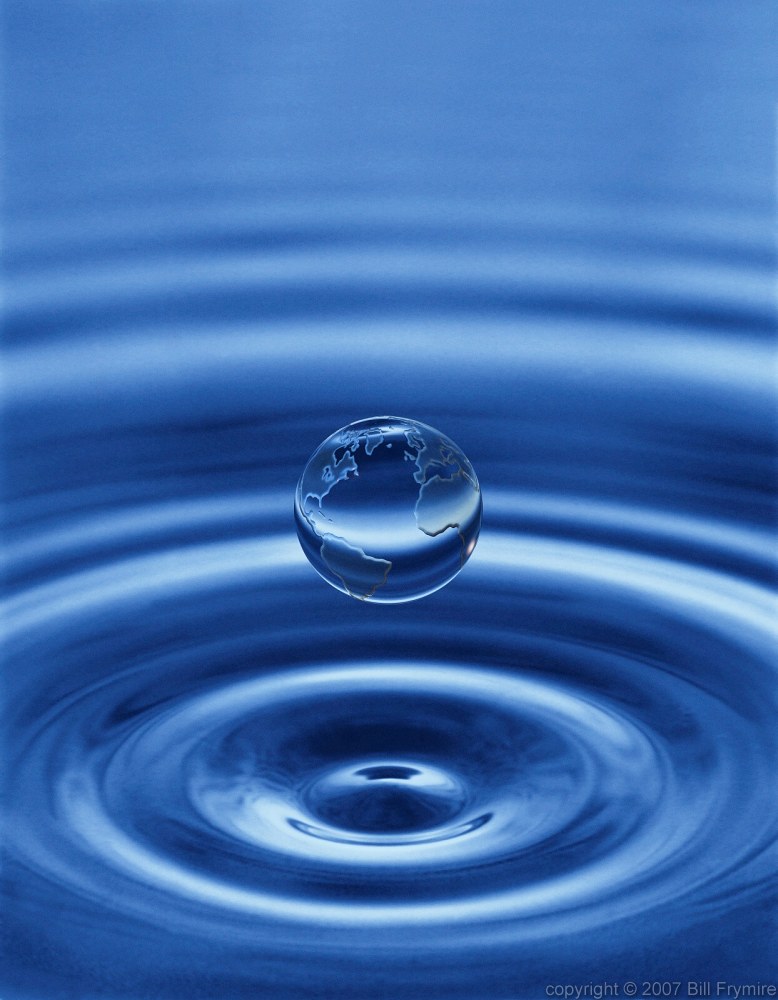 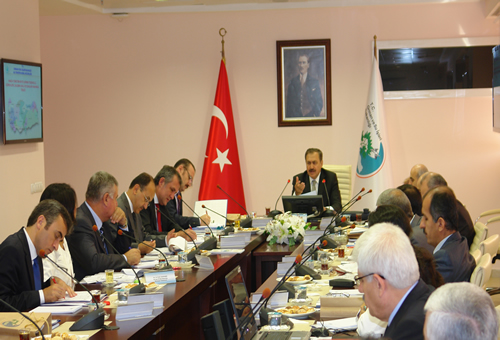 “Water Management Coordination Council” is established by 2012/7 numbered Prime Minister’s Circular
9
25 RBPAP HAVE BEEN PREPARED
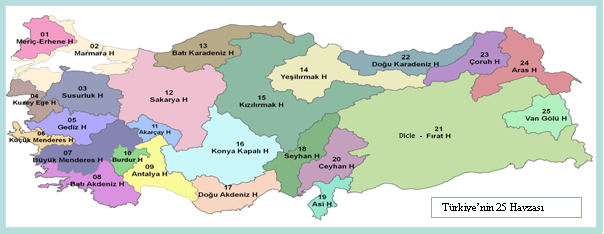 10
ACTION PLAN STEPS
ACTIONS
Action 1 Urban Wastewater Management
Action 2 Industrial Wastewater Management
Action 3 Solid Waste Management
Action 4 Diffused Pollution Management and Control
Action 5 Afforestaiton, Flood and Erosion Control
Action 6 Sludge Control
Action 7 Preparation of Basin Protection Plans in Drinking Water Basins
Action 8 Flood Management
Action 9 Drought Management
Action 10 Monitoring, Inventory and Water Information System Studies
Action 11 Water Investments
Action 12 Reuse of Treated Wastewater
Action 13 Control of Climate Change Impacts on Water Resources
Action 14 Sectoral Allocation Plans
Action 15 Solutions for Hotpoints
12
RIVER BASIN MANAGEMENT 
PLANNING
Environmental Objectives
Significant Water 
Management
Issues
Programme of 
Measures
River Basin 
Management Plan
River Basin 
District
River Basin
Charactrization
Monitoring
13
RIVER BASIN MANAGEMENT PLAN
Chapters:
Description of the Characteristics of the River Basin
Summary of Significant Pressures and Impacts
Identification and Mapping of Protected Areas
Map of Monitoring Networks and Monitoring Programmes
List of Environmental Objectives
Summary of Economic Analysis
Summary of the Programme of Measures
Register of More Detailed Programmes
Summary of the Public Consultation and Information Measures and Resulting Changes
List of Competent Authorities
Contact Points for Background Information
14
TECHNICAL ASSISTANCE PROJECT ON CONVERSION OF RIVER BASIN PROTECTION ACTION PLANS INTO RIVER BASIN MANAGEMENT PLANS
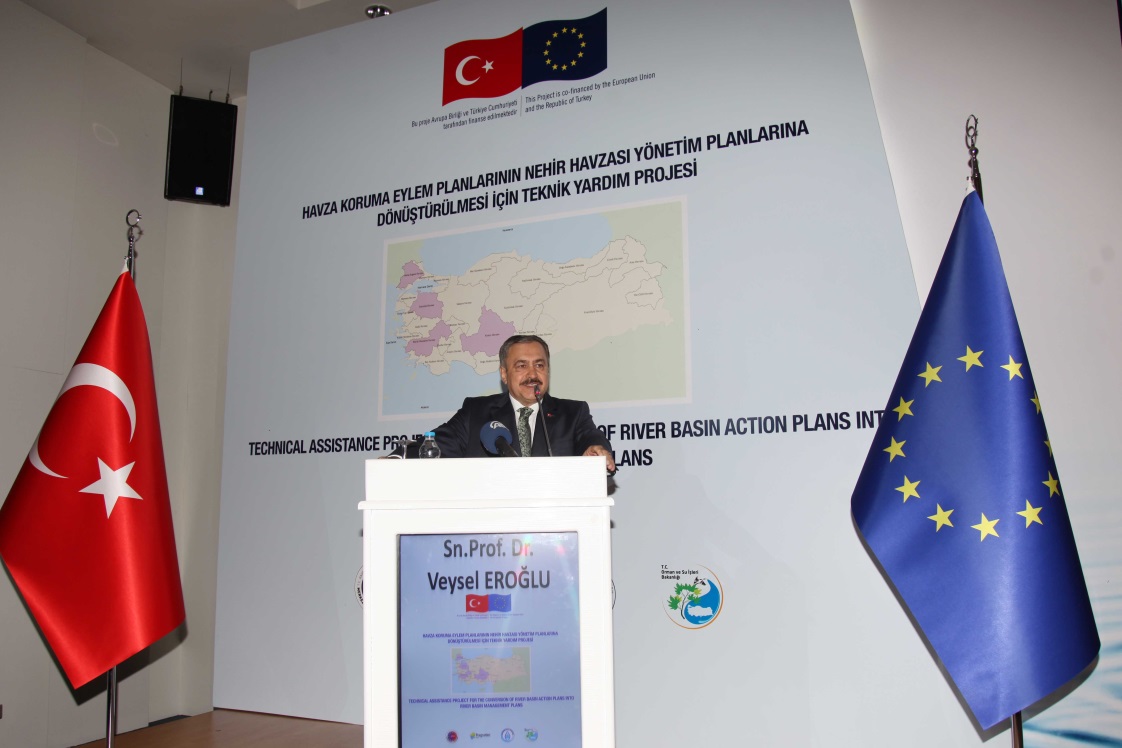 Project Duration: 
2014-2017 

Project Objective: 
Conversion of river basin protection action plans into river basin management plans in accordance with Water Framework Directive and Daughter Directives and capacity building.
15
RIVER BASIN MANAGEMENT 
PLANNING
It has started in 29 December 2014,

4 River Basin Management Plans are being prepared:
Büyük Menderes Basin 
Konya Basin 
Susurluk Basin 
Meriç –Ergene Basin

Cooperation with Bulgaria and Greece
16
TECHNICAL ASSISTANCE PROJECT ON CONVERSION OF RIVER BASIN PROTECTION ACTION PLANS INTO RIVER BASIN MANAGEMENT PLANS
1
2
3
River Basin Management Plan
4
5
6
17
FUTURE PLANS
All River Basin Management Plans will be completed at the end of the 2020.
3 basins’ RBMPs and Economic Tools (in the pre-tendering phase)
1 basin’s RBMP (in the national investment programme) (2015-2017)
17 basins’s RBMPs (in the pipeline – IPA II. Period)

Implementation of RBMPs will start gradually
18
MINISTRY OF FORESTRY AND 
WATER AFFAIRS
THANK YOU
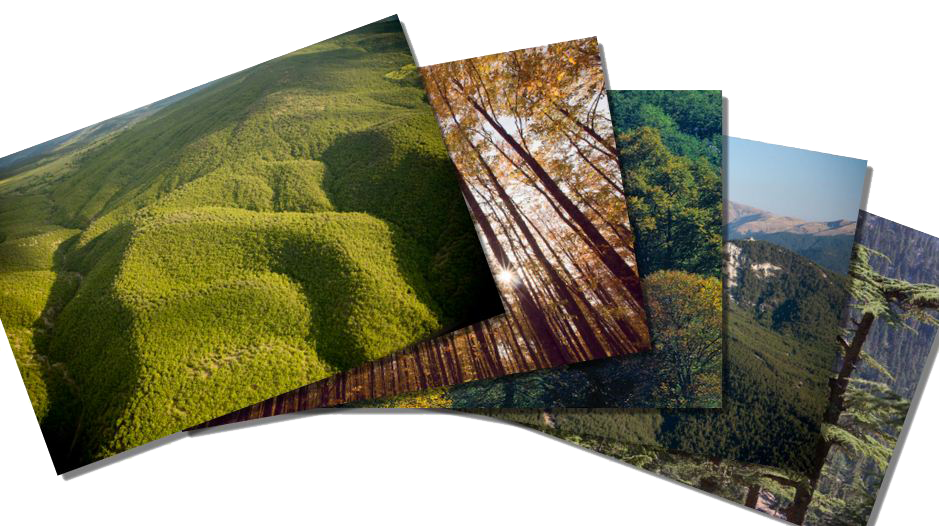 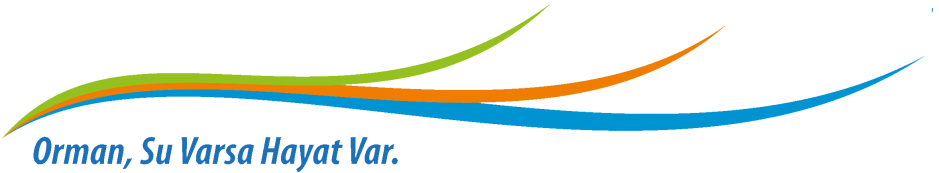 19